Реализация мероприятий перечня проектов народных инициатив по Боханскому району в 2015 году
Основные показатели реализации перечня проектов народных инициатив по годам
МО «Александровское»
1. Ремонт зрительного зала МБУК «Александровский СКЦ» -  386 105 руб.
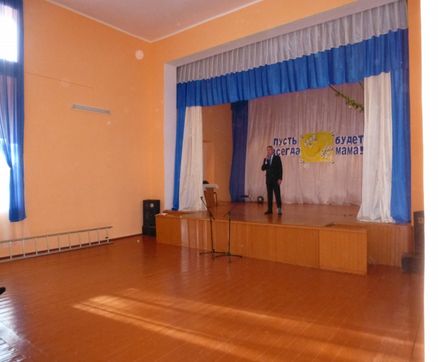 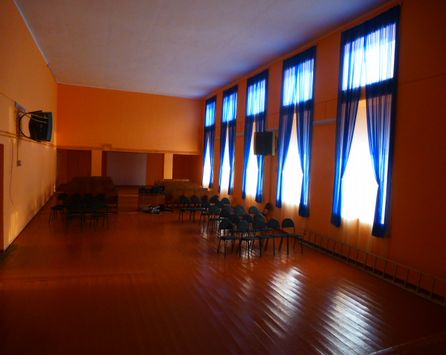 МО «Бохан»
1. Ремонт дорог местного значения от перекрестка ул. Трактовая и до дома №17 по ул. Заводская (600м) в п.Бохан – 1 355 647 руб.
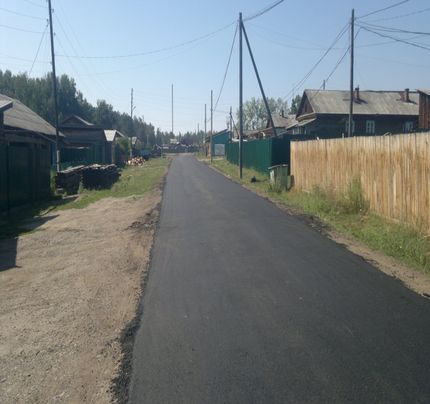 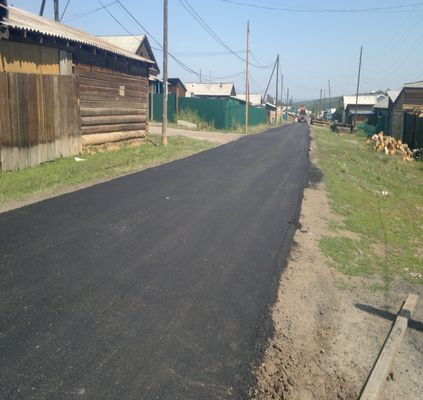 МО «Буреть»
1. Приобретение навесного и прицепного оборудования на трактор МТЗ-82 (фронтальный погрузчик «Универсал 800Б, ковш 0,6 м3, отвал бульдозерный) для нужд ЖКХ – 230 000 руб.
2. Ремонт водопроводной сети по ул.Октябрьская в с.Буреть (200м)               – 99 912 руб.
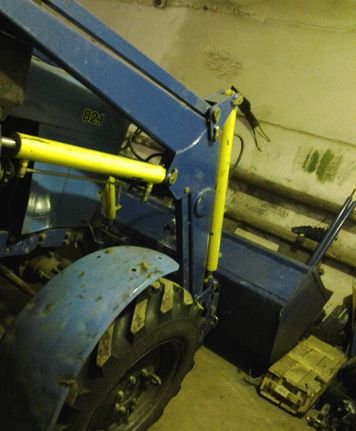 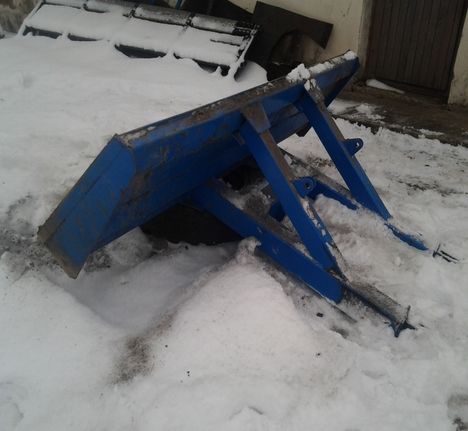 МО «Казачье»  
1. Ремонт водокачки по ул.Кузнецовская, 1А д.Крюкова                                                        –   362 800 руб.
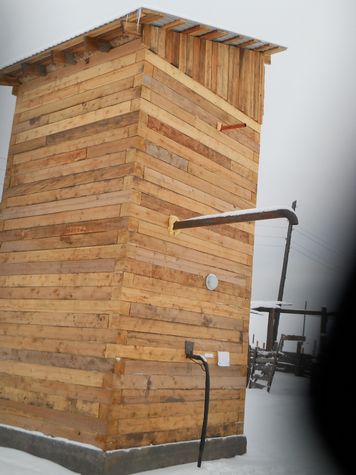 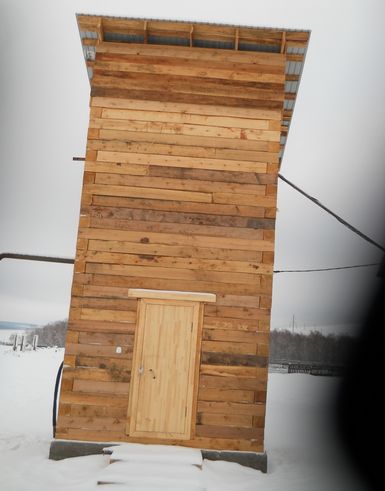 2. Приобретение и установка фонарей уличного освещения в с.Казачье по ул.Мира – 11 400 руб.
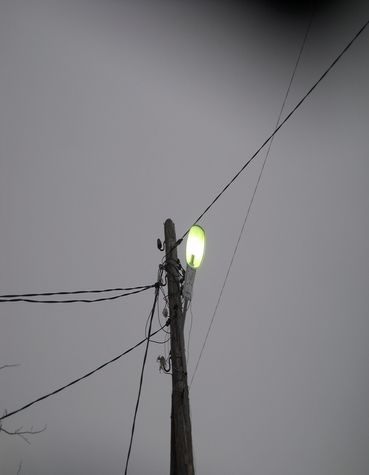 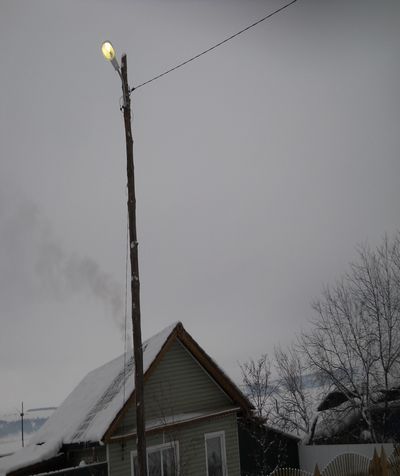 МО «Каменка»
1. Обустройство водонапорной башни в с.Каменка, ул.Строда, 12А – 358 000 руб.
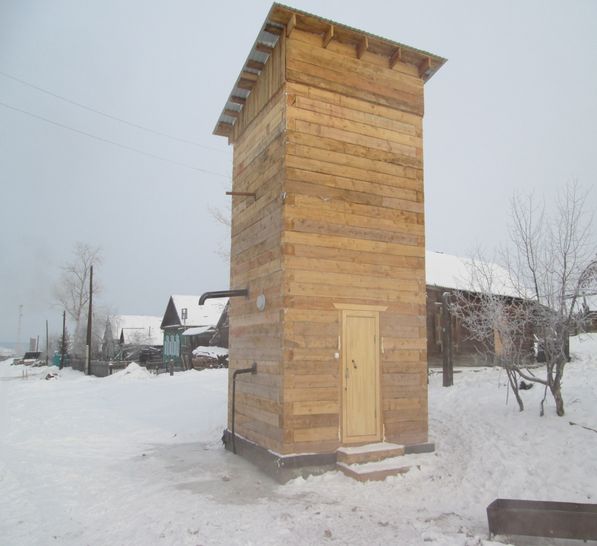 2. Приобретение оборудования (фотореле ФР 601) для текущего ремонта уличного освещения в с.Каменка по ул.Ленина и ул.Гагарина – 2 211 руб.
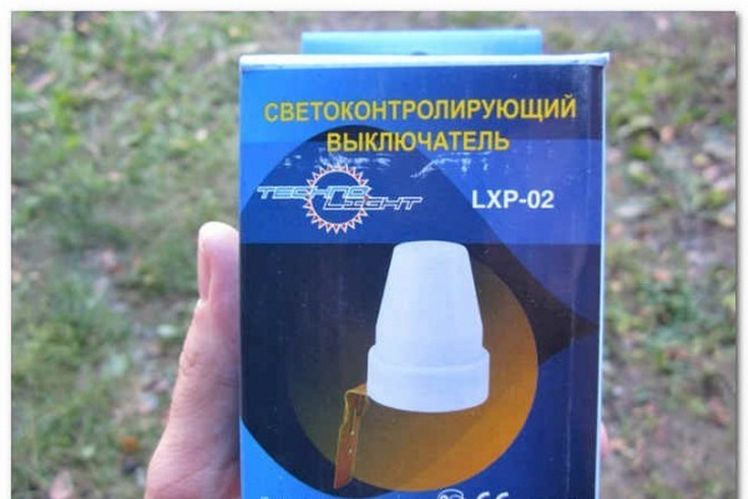 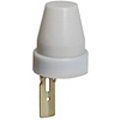 МО «Новая Ида»
1. Приобретение и установка четырех детских игровых площадок в д.Булык по ул.Озерная, д.Заглик по ул.Трактовая, д.Гречёхон по ул.Колхозная, д.Хандагай по ул.Советская – 379 120 руб.
2. Пробретение пиломатериалов для ограждения детских игровых площадок в д.Булык по ул.Озерная, д.Заглик по ул.Трактовая, д.Гречёхон по ул.Колхозная, д.Хандагай по ул.Советская – 20 248 руб.
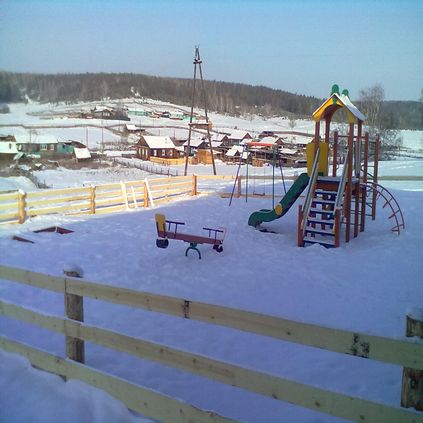 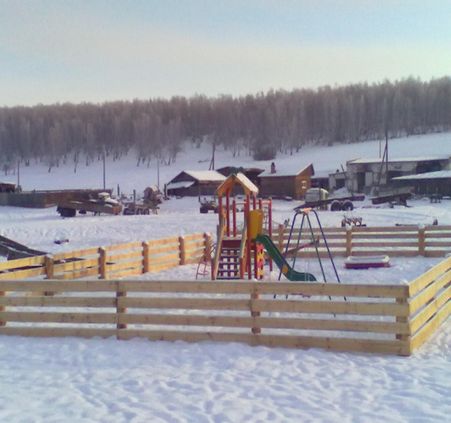 МО «Олонки»
1. Бурение скважины с.Олонки по ул.Нагорная – 387 642,63 руб.
2. Бурение скважины с.Олонки по ул.Каландаришвили – 293 831,37 руб.
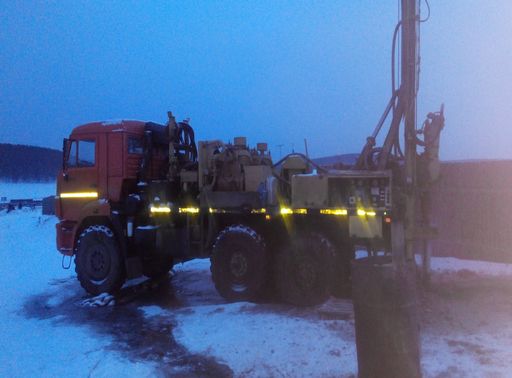 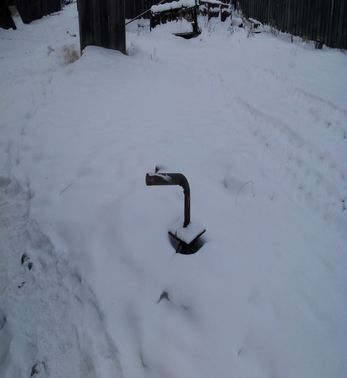 МО «Серёдкино»
1. Ремонт отопительной системы в здании МБУК СКЦ «Юность» в с.Серёдкино – 182 158 руб.
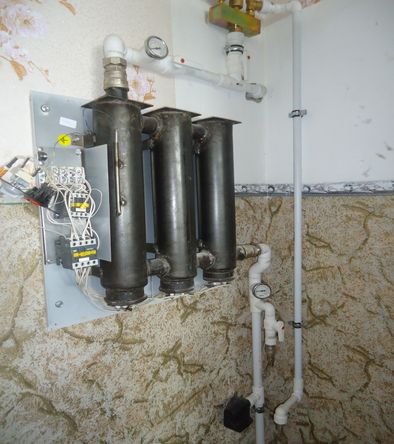 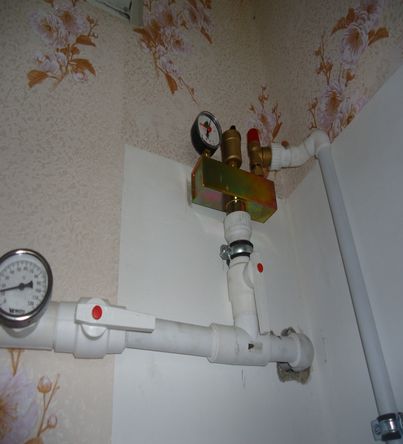 МО «Тараса»
1. Приобретение материалов и ремонт водонапорной башни в с.Тараса по ул.Колхозная – 186 750 руб.
2. Приобретение материалов и ремонт водонапорной башни в с.Тараса в мкр.Юбилейный – 206 408 руб.
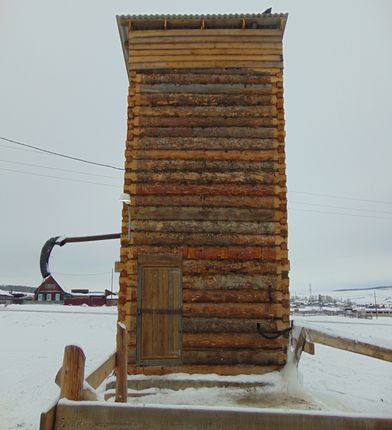 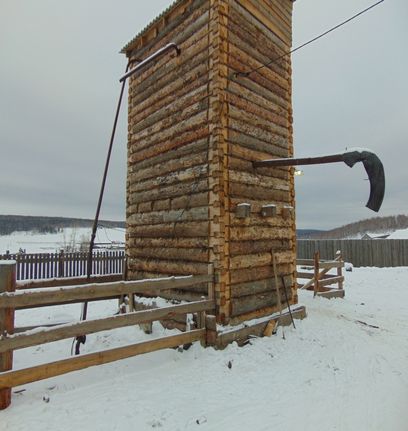 МО «Тихоновка»
1. Приобретение материалов и ограждение кладбища в д.Чилим - 99 000 руб.
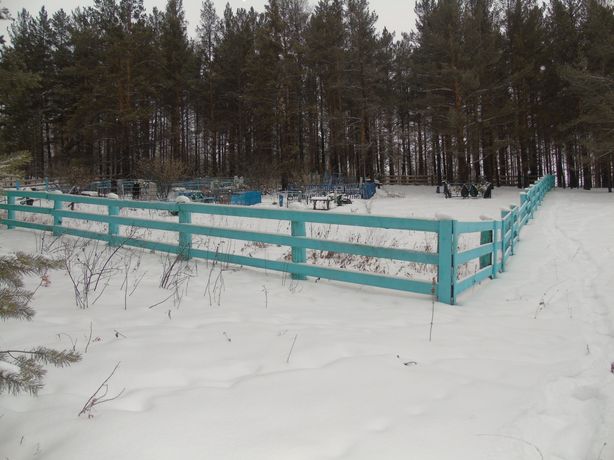 2. Приобретение и установка 3-х водопроводных труб в с.Тихоновка     - 270 684 руб.
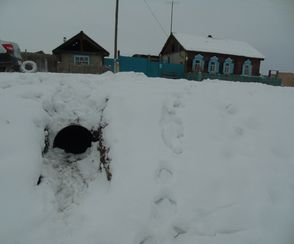 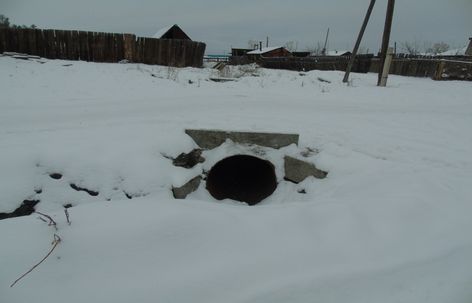 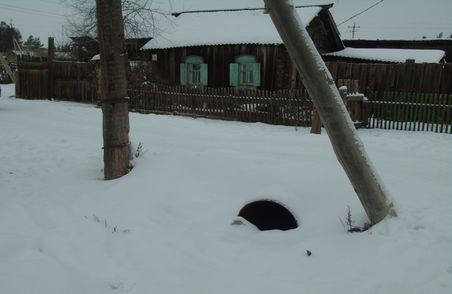 МО «Укыр»
1. Бурение скважины в д.Петрограновка по ул.Лесная                           – 314 211 руб.
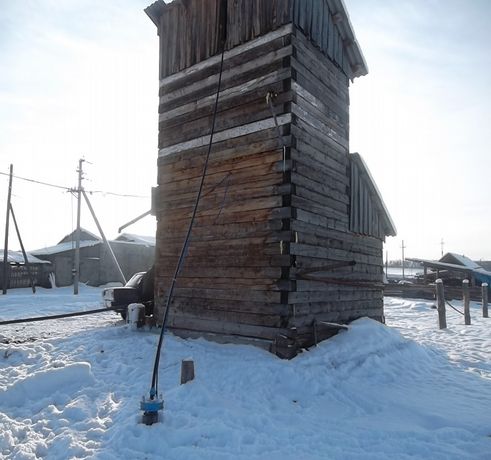 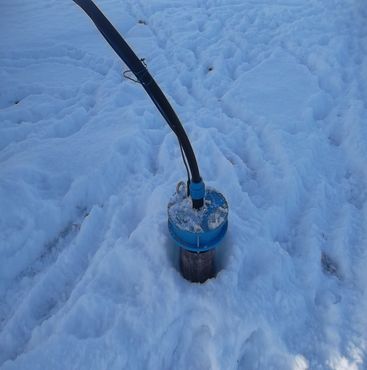 2. Приобретение и установка детской игровой площадки в д.Донская по ул.Школьная – 99 000 руб.
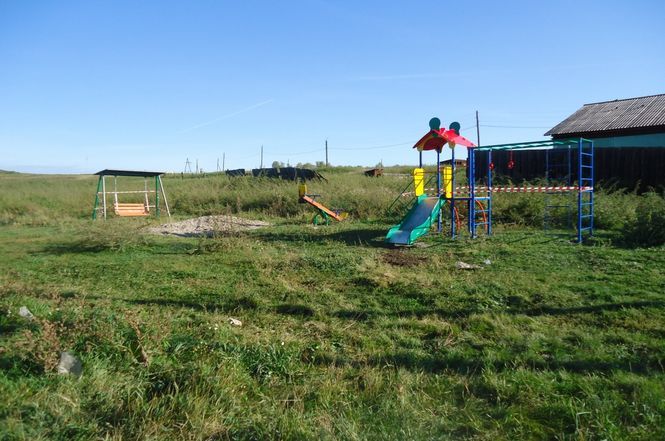 МО «Хохорск»
1. Ремонт отопительной системы, замена окон и межкомнатной двери в Харатиргенском сельском Доме культуры д.Харатирген – 505 500 руб.
2. Приобретение половой краски для Харатиргенского сельского Дома культуры д.Харатирген – 2 816 руб.
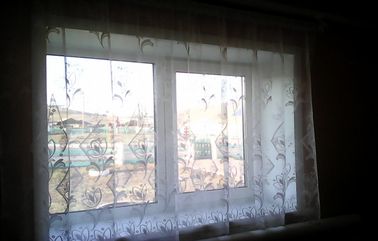 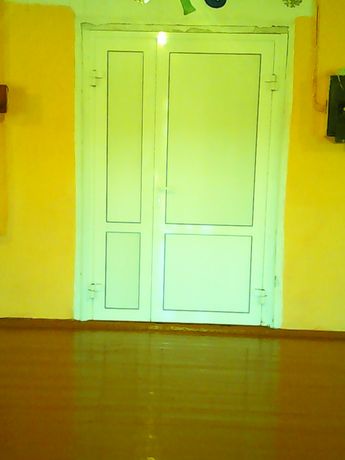 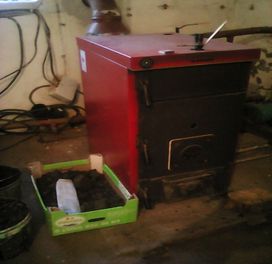 МО «Шаралдай»
1. Ограждение территории обелиска в с.Дундай Боханского района Иркутской области – 328 000 руб.
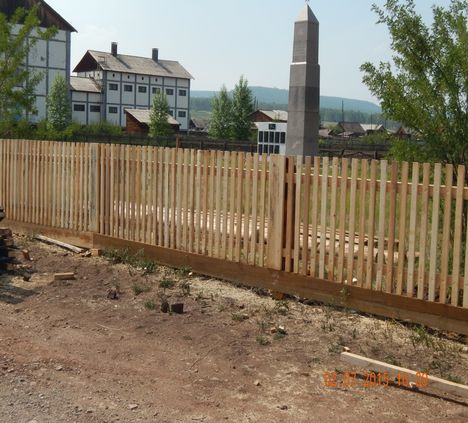 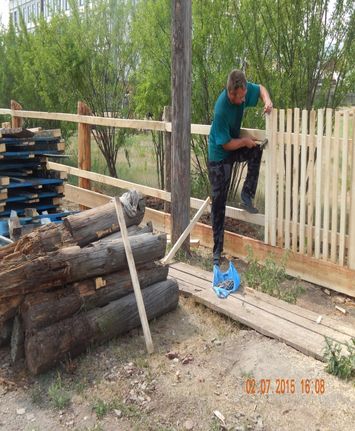